EKO projekt
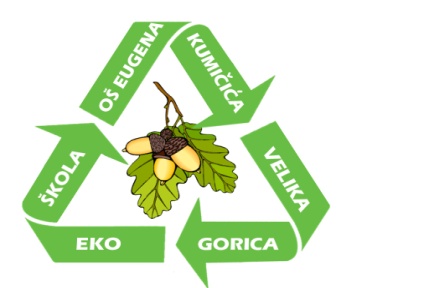 “MI JEDEMO
 ODGOVORNO”
Glavni cilj projekta
motivirati učenike da preispitaju svoje prehrambene navike te zauzmu globalno odgovoran odnos prema hrani
Zašto su važne prehrambene navike?
Svjetska populacija neprestano raste i do 2050. godine će i dalje isti planet morati prehraniti tri puta više ljudi nego stoljeće prije.

    Naš izbor hrane utječe na klimu, na korištenje resursa poput vode ili zemlje, na sposobnosti ljudi da se prehrane i da žive dostojnim životom ovdje i širom svijeta.
Ekološki otisak hrane (FOODS  CARBON  FOOTPRINT)
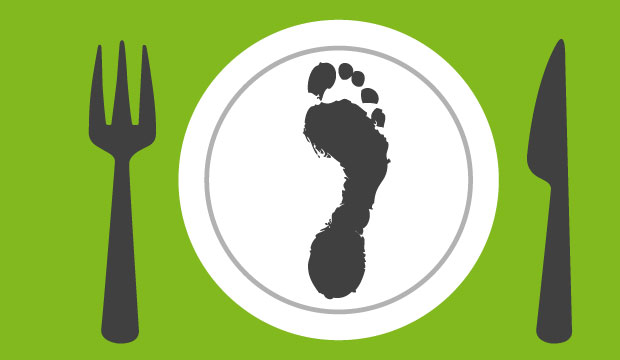 PROIZVODNJA HRANE danas:
pridonosi globalnom zatopljenju (i klimatskim promjenama) više nego svi automobili, kamioni i avioni zajedno

iskorištava 70% slatke vode te uvelike umanjuje kvalitetu vode zbog onečišćavanja pesticidima i gnojivima

ubrzava gubitak bioraznolikosti

uzročnik je krčenja šuma i dezertifikacije (opustinjavanja )
Svaka vrsta hrane ostavlja drukčiji otisak:
Globalnom zatopljavanju najviše doprinosi uzgoj krava:
MESO kao hrana
oko 28% emisije stakleničkih plinova nastaje zato što jedemo meso
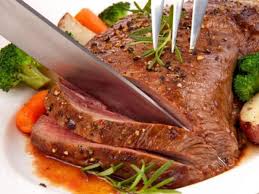 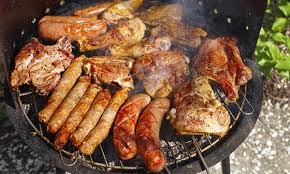 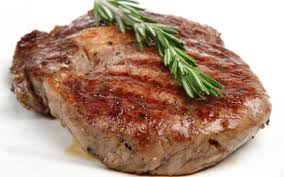 POVRĆE
nasuprot mesu, povrće uzrokuje znatno manju emisiju stakleničkih plinova
 
u svijetu je sve više ljudi koji prihvaćaju vegetarijanstvo i veganstvo ili barem zeleni ponedjeljak (ponedjeljak bez mesa)
Globalno problematični prehrambeni trendovi:
1. gubitak prehrane koja se temelji na sezonskoj hrani 
2. povećana potrošnja mesa i mliječnih proizvoda 
3. galopirajuća potrošnja visoko prerađene hrane i prisutnost palminog ulja u polovici prerađene hrane 
4. sve veća udaljenost između uzgajivača hrane i potrošača 
5. veliki porast količine bačene hrane 
6. ubrzani gubitak raznolikih sorti i pasmina
Problematičan trend br.1: svaka hrana u svako vrijeme, odsvugdje
Je li pravo vrijeme 
da se jedu jagode?
Pravilno, odgovorno:Konzumacija lokalne i sezonske hrane
smanjuje potrošnju energije za transport hrane

smanjuje emisiju stakleničkih plinova koji uzrokuju klimatske promjene

doprinosi očuvanju bioraznolikosti
Problematičan trend br.2: globalno povećanje potrošnje mesa
Veza između “šnicla” (odrezaka) i amazonske prašume!?
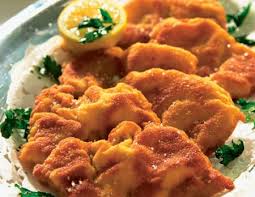 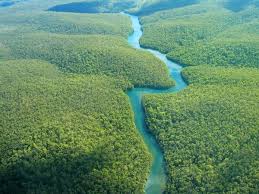 Pravilno, odgovorno: Manja konzumacija mesa
pomaže u borbi protiv klimatskih promjena

pomaže u očuvanju voda 

konzumacija boljeg mesa (nastalog održivom proizvodnjom) pomaže sačuvati podzemne vode, kvalitetu tla i životinjske pasmine
Problematičan trend br.3: jedemo sve veće količine visoko prerađene hrane
Što je zajedničko keksima, sladoledu, čipsu i čokoladicama?
konzumacija manjih količina visoko prerađene hrane, a više svježih i neprerađenih namirnica pridonosi boljem zdravlju 

konzumacija svježe hrane zahtjeva manji utrošak proizvodne energije od prerađenih ili zamrznutih namirnica i stoga ne uzrokuje klimatske promjene 

odabir hrane koja ne sadrži palmino ulje pomaže očuvanju indonezijskih prašuma i života lokalnih stanovnika
Pravilno, odgovorno:Veće uzimanje svježe i neprerađene hrane
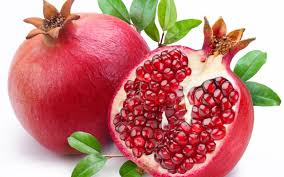 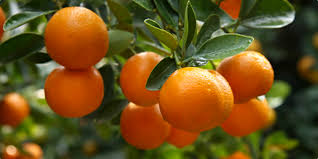 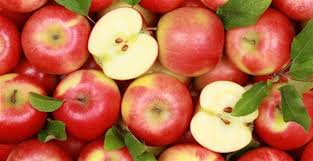 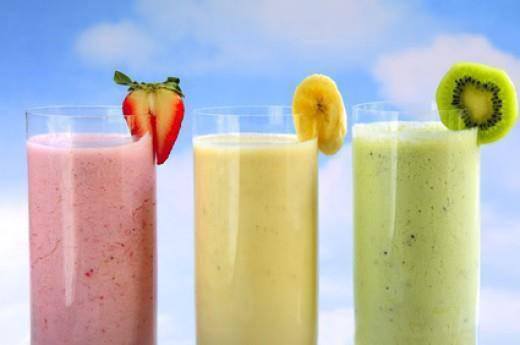 Problematičan trend br.4: sve veća udaljenost između uzgajivača i potrošača
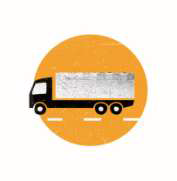 Koju udaljenosti prevali naša hrana i koliko joj vremena treba da bi došla do naših tanjura?
Pravilno, odgovorno:
Kupovanjem hrane na tržnicama uzgojene na domaćim obiteljskim poljoprivrednim gospodarstvima, po mogućnosti organski, EKO ili BIO proizvod
Problematičan trend br.5:u svijetu se baci jedna trećina hrane
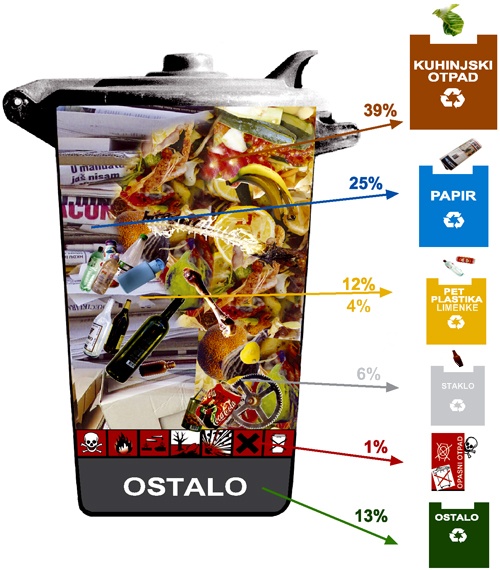 Pravilno, odgovorno:  Ne bacajmo hranu!
Manje bacanje hrane pomaže u očuvanju vode
Manje bacanje hrane pridonosi smanjenju emisije stakleničkih plinova
Manje bacanje hrane pomaže u očuvanju energije
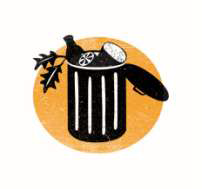 Problematičan trend br.6: sa sve većom standardizacijom prehrane, gubi se raznolikost namirnica
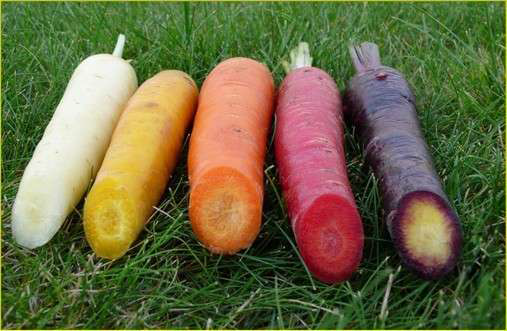 Očuvanje raznolikosti
    u mojem vrtu
Pravilno, odgovorno: Čuvanje i uzgoj starih vrsta
očuvanje raznolikosti biljnih sorti i životinjskih pasmina

uzgoj lokalnih sorti pomaže hranidbenom sustavu da se prilagodi klimatskim promjenama 

konzumacija raznolikih sorti i pasmina pomaže održanju zdrave i ukusne prehrane
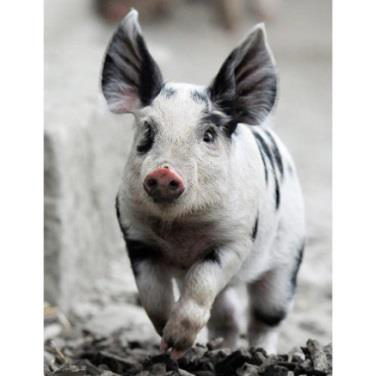 Kako smanjiti ekološki otisak hrane?
Jedimo odgovorno i zdravo!
ODGOVORNA PREHRANA
„Prehrana je odgovorna kad se uzme u obzir
   njezin utjecaj na kvalitetu ljudskog života u svim
   njegovim dimenzijama: zdravlje, upravljanje
   prirodnim resursima, gospodarstvo,prostorno planiranje, okoliš, borba protiv siromaštva i socijalne isključenosti, društveni život, kultura, itd.“

Council of Europe, 2006